В мою группу ходят малыши ,которые еще многого не умеют,но они очень любопытны.Узнав о миротворческой акции «Гирлянда дружбы»,мы с родителями тоже решили в ней принять участие.Родители принесли ткань,нитки ,и работа закипела.
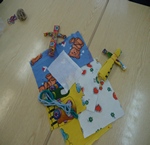 Я рассказала об истории кукол.К процессу создания мы подошли с прекрасным настроением.
Работа закипела.Малыши оставили погремушки,машинки и решили нам помочь.
Малыши позабыли про машинки , погремушки и с любопытством  начали наблюдать. Ну а Ксюша захотела помочь.
Дети создали для нас особую атмосферу.Им было интересно и подержать ткань,нитки,и увидеть как их мамочки создают кукол.
А вот и наша маленькая гирлянда , сделаная с любовью и добром.